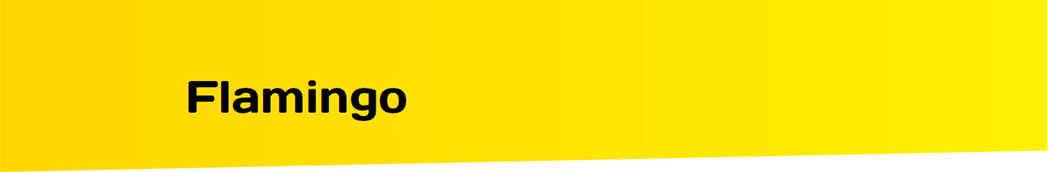 В системе зарегистрированы: исходно / на настоящий момент
Всего (по всем факультетам, курсам и уровням подготовки)  = 2058 / 2972

По факультетам и Институтам по отдельности – см. таблицу